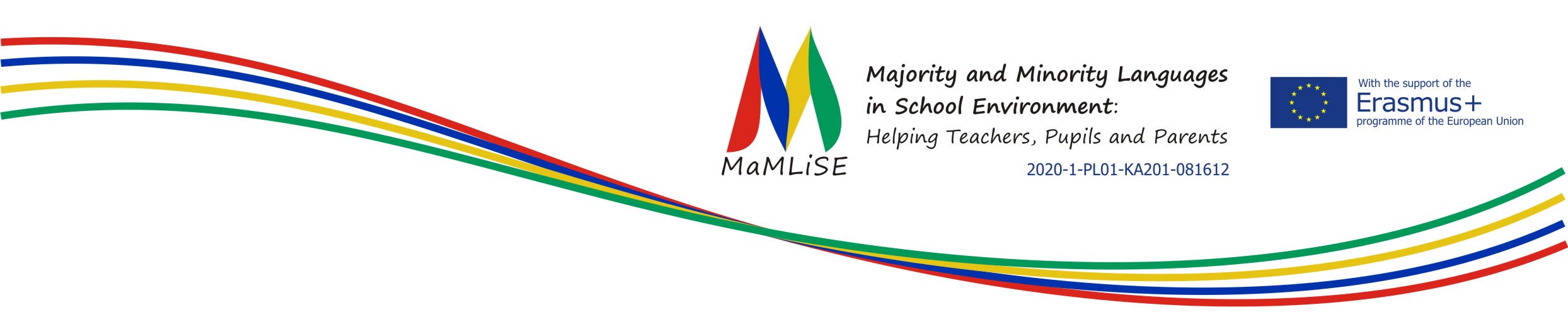 Workshop 6.2
Subject-Oriented Language Teaching
IO2 © 2023 by MaMLiSE is licensed under CC BY-NC-ND 4.0
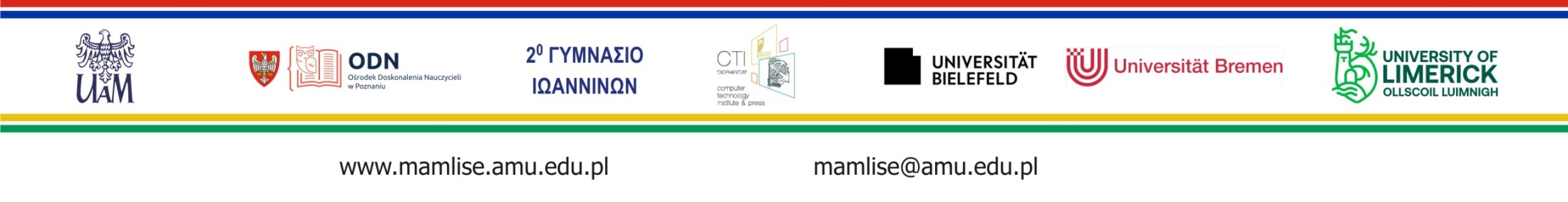 The MaMLiSE project
Majority and Minority Languages in School Environment
an international project funded by Erasmus+ Programme under Action 2 – Strategic Partnerships, School Education; 
running from 01.11.2020 to 31.07.2023;
main aim: supporting school teachers in delivering effective instruction in linguistically diverse classes. Although multilingualism has been present in EU schools for years, the range of in-service training courses and support materials on offer is still insufficient;
The project consortium has been able to prepare a book and materials on how to effectively support teachers and educational staff to teach successfully in linguistically diverse classes and to develop a whole-school inclusion policy, based on the premise that both newcomers and multilingual pupils who have lived in the country for a long time and were born there should be included.
‹#›
Let's try to describe the process
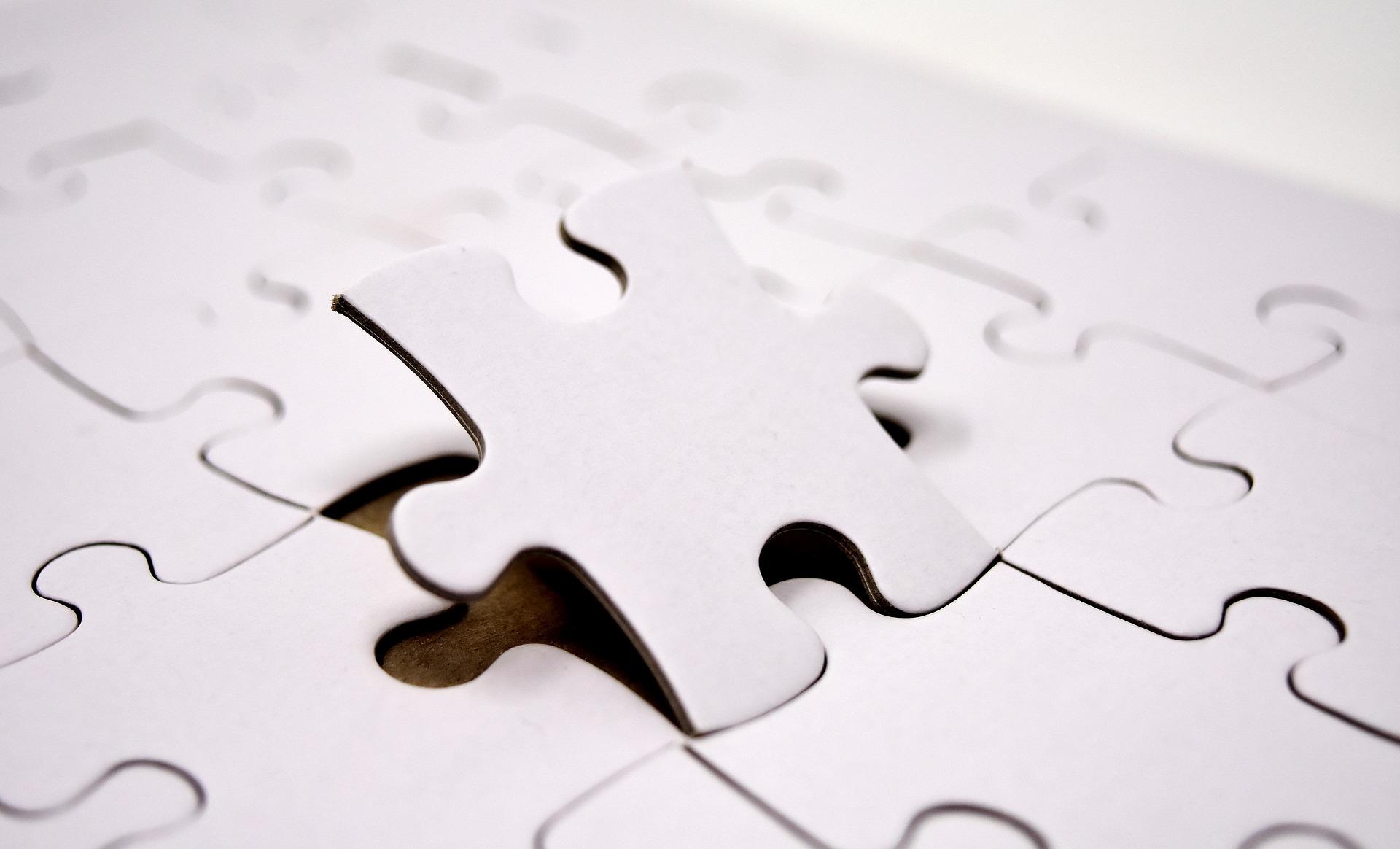 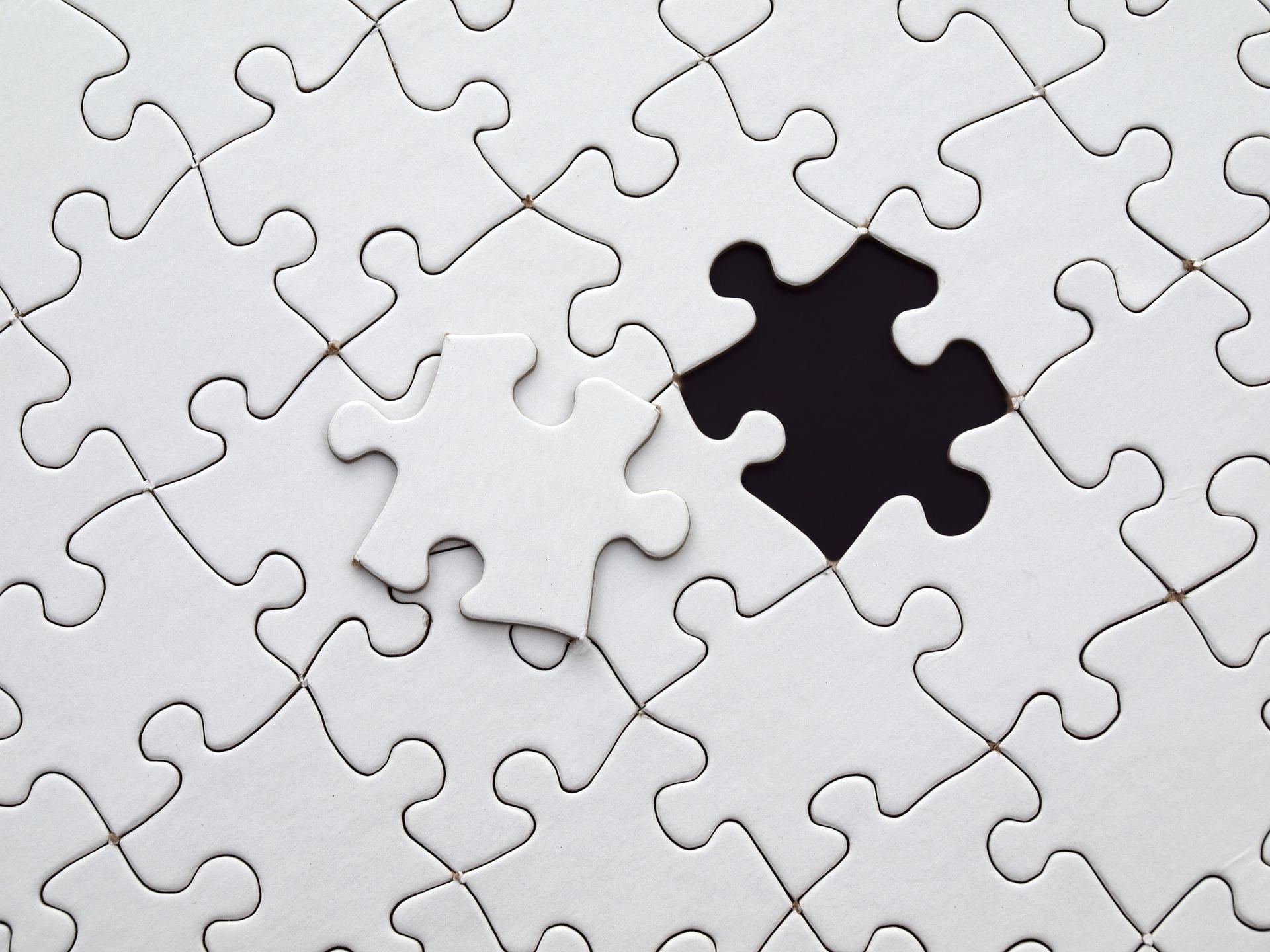 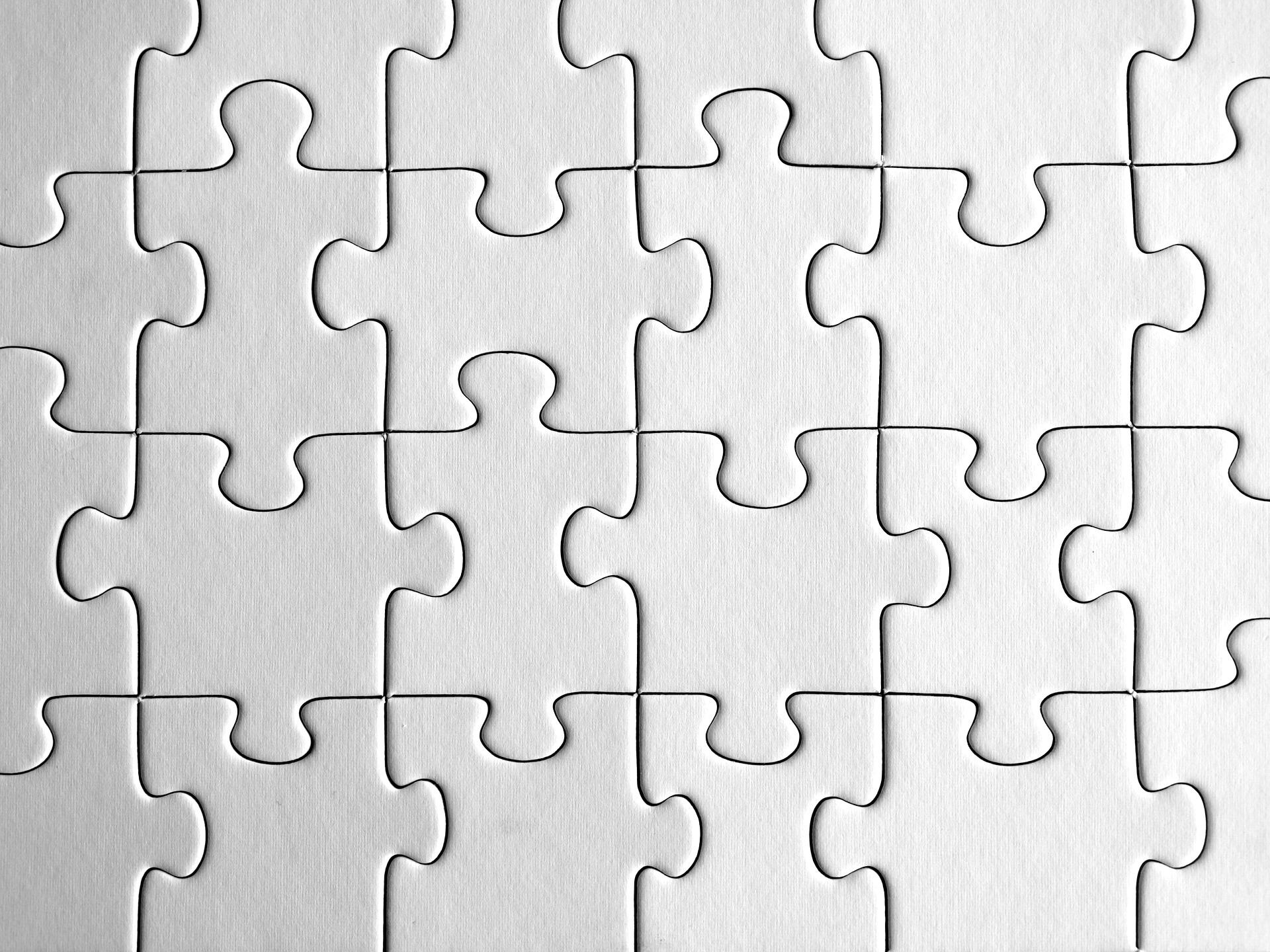 .
Most of the subject content conveyed in texts is often accompanied by many instructions and comments. Misunderstanding or insufficient understanding of the message and /or accompanying commands inhibits the learning process (Seretny, A., 2019: 18). 

Effective reading and understanding of the text in this situation is not possible
without strategies, as they are effective methods of solving difficulties and
problems (Kugiel-Abuhasna, 2019: 9).
Please, underline in the text below those words that the student will learn while working with the second language textbook. (Worksheet 06_W_05_WS)

Please, complete the table with reference to the geography text on Glacial Valleys and U-shaped Valleys in worksheet 06_W_05_WS. (Worksheet 06_W_06_WS)
Please, make a list of what might be an obstacle for a foreign student in understanding the text? (Worksheet 06_W_07_WS)
Strategy examples
Table 1. Types of lexical inference (Seretny, A.  2019:  20),  own elaboration.
This short text below is about why French people travel to live and work in Montréal, which is the largest city in Canada's Québec province. 
What strategies will you use to understand these words? (Worksheet 06_W_08_WS)
.
Which factors related to the student have an impact on the process of understanding the meaning of words? (Worksheet 06_W_09_WS)

The results of this task differs among the workshop participants. What do you think this is the case?
Factors
.
More on this topic: Seretny, A. (2019: 21).
.
Underline word concreteness in the text. Assess the degree of difficulty of the text based on the proportions of word concreteness and word abstractness. (Worksheet 06_W_10_WS)

Concrete words refer to tangible objects, experiential features and activities. They say about the here and now. Imaginable units, on the other hand, are those who semeaning "can be seen" in the form of an image. Imagination and specificity are similar concepts - the image of a concrete thing, e.g. a flower pot, is easily evoked in our minds. However, they are not identical, because sometimes it is easy to imagine abstract beings, for example, "see" the blue or "feel" that it hurts or stinks. Imagination is therefore a feature with a much broader meaning than specificity (Seretny, A., 2016: 22).
Pictures
A picture was attached to the fragment of text about water in the previous slide. How can students be taught to support themselves with graphics in order to better understand the text?
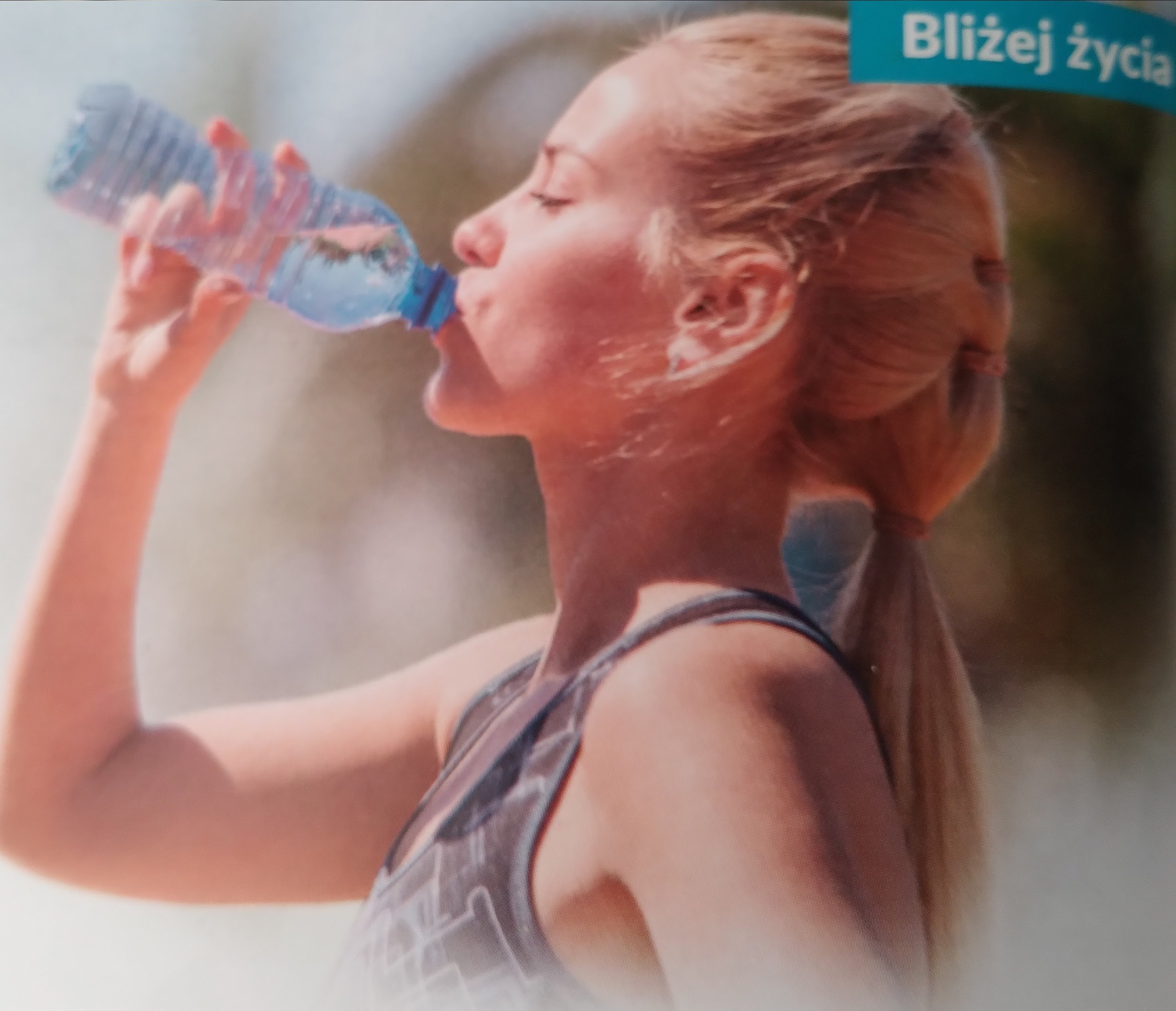 .
Read the text about the 2011 earthquake and tsunami in Japan. Complete the gaps in the text with the words below. (Worksheet 06_W_11_WS)
.
What may a foreign student miss while learning language and history? (Worksheet 06_W_12_WS)
Functional grammar
The meaning of colors:

red - participants - realised by nouns, noun phrases and nominal groups
green - processes - verbs and nominalizations
blue - circumstances - prepositional phrases, adverbial adjuncts, and other resources for information about time, place, manner, etc.
yellow - connections - realised by resources for making logical relationships by conjunctions, adverbs, prepositions etc.

Stands out immediately as being different to traditional grammatical analysis in the sense that it not the word level that is the focus, but the units of meaning within a sentence.
Start by specifying the phenomenon to be explained.
.
Analyse the following ten sentences with functional grammar using this colour scheme.  (Worksheet 06_W_13_WS)
Understanding word formation and syntax rules
Pattern 1: The procedure of lexical inference
Step 1 	What part of speech is a word you don`t understand? Can it be broken down by
distinguishing the subject, affix and ending? What is its basic form?
Step 2 	If the unknown word is a noun, is it determined by any adjectives? What verb does it come
with, what does the noun ‘do’, what ‘happens’ to it? If it is a verb, what noun is it connected with?
Step 3 	How does a sentence relate to the unknown word with other sentences before or after it?
Step 4 	Are you capable of guessing the meaning of the word?
Step 5 	Check if you guessed correctly:
- is the part of speech correct?
- does the meaning of individual parts correspond to the guessed meaning, after dividing the word into morphemes?
- does the sentence, in which this word is, make sense now?
Step 6 	Make sure you correctly guessed the meaning: check it tup in the dictionary, ask the teacher, etc.   
Source: Seretny, A. (2019: 24), own elaboration  
.
Maths
According to Ellerton and Clarkson (1996), mathematics can be seen as a language unto itself, complete with its own vocabulary, grammar, symbols, and punctuation. Language enables math students to communicate their understanding, ask and respond to questions, and share their solutions with others. In addition, it has a big impact on how questions are understood and how mathematical language is processed (Hoosain, 1991).
With the advent of Project Maths in Ireland, where there is a much larger emphasis on answering word problems and applications, this is currently especially pertinent. Students are expected to translate common difficulties into mathematical formulas, work out the problems, and then explain their solutions in light of the original issue.
According to many teachers, students with poor literacy skills and, in particular, international students for whom English is a second language have difficulty understanding this content and some of the questions since they are wordy (Cosgrove et al., 2012). ‘The language used when phrasing a question poses a major problem for students whose literacy skills would be weak, they can therefore not answer a question they are mathematically capable of doing! This is a major issue!’ (Cosgrove et al., 2012:72)
According to Prendergast et al's (2016: 3) study, more must be done to accommodate international students for whom English is not their first language and make sure Project Maths does not penalize them. The ability of students to solve practical and application-based problems as well as to read and understand questions with a focus on helping students read questions and understand what is being asked as well as help them explain their answers in English are some potential solutions.
Prendergast, M. et al. (2016: 1-8).
.
The following text relates to the United Irishmen who rebelled against English rule in Ireland in 1798. Please, find elements of the scientific language in the text and complete the table at the end. (Worksheet 06_W_14_WS)
Well-demonstrated grammar
One way to learn is to use observation and comparison 
strategies to spot differences and similarities. 
First of all, well-demonstrated grammar can speed up language 
acquisition while developing the student's analytical abilities, 
creating opportunities to synthesize knowledge and skills, and 
improve the processes related to inference (Pamuła-Behrens, 
M. and Szymańska, M. (2018: 42-43).
Good practice
While teaching a second language, the teacher should go beyond the language of everyday communication and take advantage of the opportunities for teaching the language of school education.

	Please, read the material and indicate the places where the language of school education was included in the didactic process.
      https://www.scoilnet.ie/fileadmin/user_upload/PressPass19Lesson18.pdf
.
While developing your work with the chapter of the textbook, please complete the table. (Worksheet 06_W_15_WS)
How the language of school education can be introduced
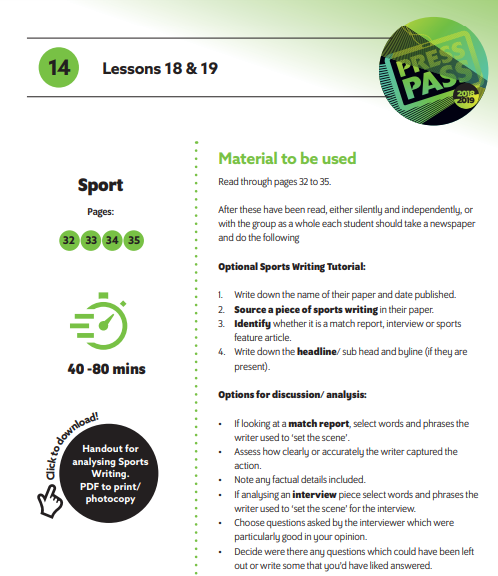 .
https://www.scoilnet.ie/fileadmin/user_upload/PressPass19Lesson18.pdf
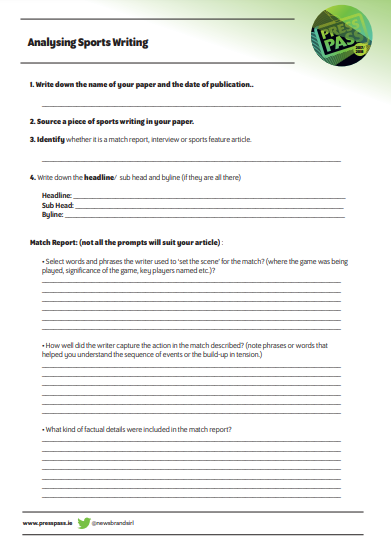 .
>
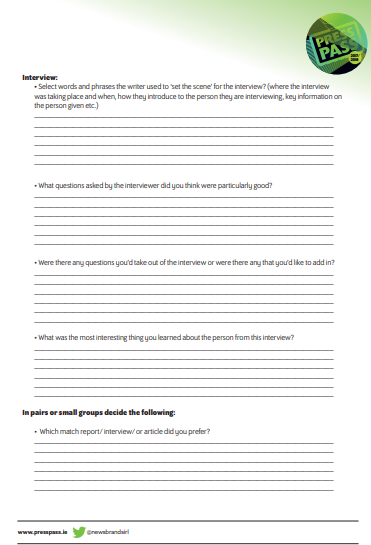 .
.
.
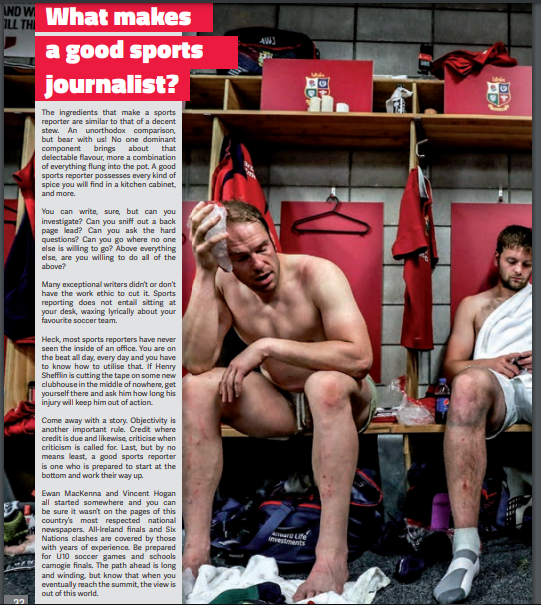 .
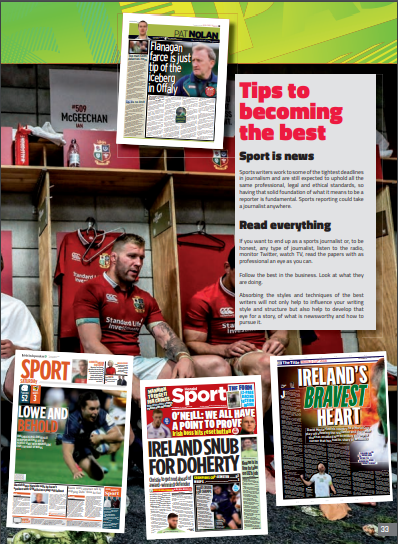 .
>
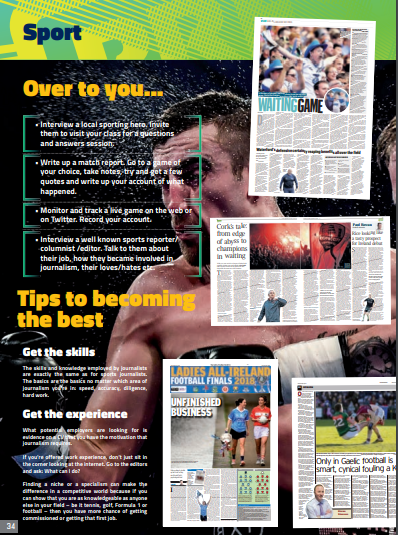 .
.
Summary
.
Sources of pictures
Willi Heidelbach  (Pixabay) https://pixabay.com/pl/photos/puzzle-pasuje-zgodzi%c4%87-si%c4%99-brakuje-693870/
Alexa (Pixabay) https://pixabay.com/pl/photos/puzzle-ostatnia-cz%c4%99%c5%9b%c4%87-3223941/
Hebi B. (Pixabay) https://pixabay.com/pl/photos/puzzle-wyznaczenie-654962/
Mike Foster (Pixabay) https://pixabay.com/pl/photos/biegacz-przeszkoda-uruchomi%c4%87-sport-555074/
Helmin A., Holeczek, J. (2019). Biologia na czasie 1. Podręcznik dla liceum ogólnokształcącego i technikum, p. 38.
Referencesin Polish
Kugiel-Abuhasna, I. (2019). Studiologia. Podręcznik polskiego języka naukowego dla cudzoziemców na poziomie B1. Kraków.
Seretny, A. (2019). Inferencja leksykalna – ważna strategia czytelnicza w języku obcym. [in:] "Polonicum" 2019, 31/32, p. 18, 20, 21, 24. Available online at: http://polonicum.uw.edu.pl/wp-content/uploads/2020/06/Polonicum31-32-korekta-2.pdf accessed August 16th 2022.
Seretny, A. (2016). Stopień trudności słowa w perspektywie glottodydaktycznej. [in:] "Języki Obce w Szkole"  1, p. 22. Available online at: https://jows.pl/artykuly/stopien-trudnosci-slowa-w-perspektywie-glottodydaktycznej accessed June 22th 2023.
References in English

Britannica Education (2023). Sustainability, Junior Cycle Geography and CSPE. , Scoilnet: Ireland. Available online at https://www.scoilnet.ie/uploads/resources/39149/39002.pdf accessed June 10th 2023. 
Council of Europe (2023). ‘Les Français à Montréal’, CIEP French Reading. Available online at: https://rm.coe.int/CoERMPublicCommonSearchServices/DisplayDCTMContent?documentId=090000168069a119 accessed June 23rd, 2023.
Cosgrove, J., Perkins, R., Shiel, G., Fish, R., & McGuinness, L. (2012). Teaching and Learning in Project Maths: Insights from Teachers who Participated in PISA 2012. Dublin: Educational Research Centre.
Ellerton, N.F. and Clarkson, P.C. (1996). Language factors in mathematics teaching and learning. [in] A.J. Bishop et al (Eds.), International handbook of mathematics education (pp. 987-1033). Leiden: Kluwer Academic Publishers.
Hoosain, R. (1991). Psycholinguistic Implications for Linguistic Relativity: A Case Study of Chinese. Hillsdale, NJ: Lawrence Erlbaum.
Junior Cycle Final Examination (2022). ‘Pre-twentieth century revolutions/rebellions’, Junior Cycle History Common Level, Question 4, p. 14. Available online at: https://www.juniorcyclehistory.ie/uploads/1/0/0/4/10049804/jc_history_2022.pdf, accessed June 11th 2023.
Junior Cycle History (2020). Archaeological Discoveries, Junior Cycle Final Examination, Sample Paper History, Common Level, Question 2, p. 6-7. Available online at: https://www.juniorcyclehistory.ie/uploads/1/0/0/4/10049804/jc_history_sample_exam_paper_2020.pdf, accessed June 24th 2023.
Kennedy, D. Lawlor, R. and Finn, S. (2021). ‘The Circulatory System’, Junior Cycle Science, Essential Science, 2nd ed., Chapter 5, 5.1, p. 37, Folens: Dublin. Available online at: https://www.folens.ie/sites/default/files/bulk_upload/EssentialScience2ndEd/ES_TB_EBOOK/index.html, accessed June 24th 2023.
Kenny, S. and Horan, A. (2018). Cyclone, Complete Junior Cycle Geography, Teacher’s Resource Book, Chapter 1, question 8, p. 23. Gill Education: Dublin. Available online at: http://www.gillexplore.ie/AcuCustom/Sitename/DAM/124/GILL-JC%20Geography-TRB-sampler-FINALwCover.pdf, accessed June 25th 2023.
Kirwan, F. (2019). News Brands Ireland ‘Analysing Sports Writing’. Available online at: PressPass19Lesson18.pdf (scoilnet.ie), accessed June 10th 2023.
Latham-Koenig, C. and Oxenden, C. (2018). English File 4th Edition, intermediate Student Book; Paperback, Unit 1, p. 2, Oxford University Press, Oxford University Press.
Lucey, D. and Condon, J. (2018). Erosion, Transportation and Deposition: Glacial valleys – U-shaped valleys. Geography for Junior Cycle Living Geography, p. 14. CJ Fallon, Dublin. Available online at: https://cjfallon.ie/downloads/LivingGeography%E2%80%93SampleMaterial-(25511).pdf, accessed June 11th 2023.
Prendergast, M., Faulkner, F. and Clare, O.H., (2016). The effect of high literacy demands in mathematics on international students. International Journal of Educational Studies in Mathematics, 3(2), pp.1-8.
Thank you for your participation
CERTIFICATES
‹#›